Игрушка из помпона “Весёлый человечек”
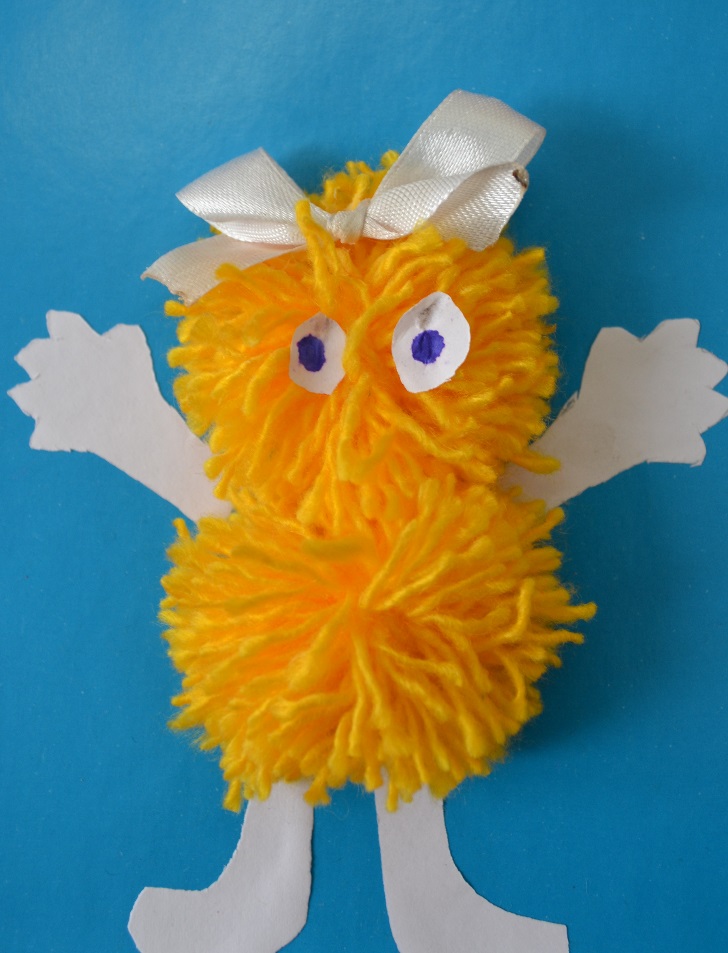 Последовательность изготовления помпона
Последовательность выполнения помпона
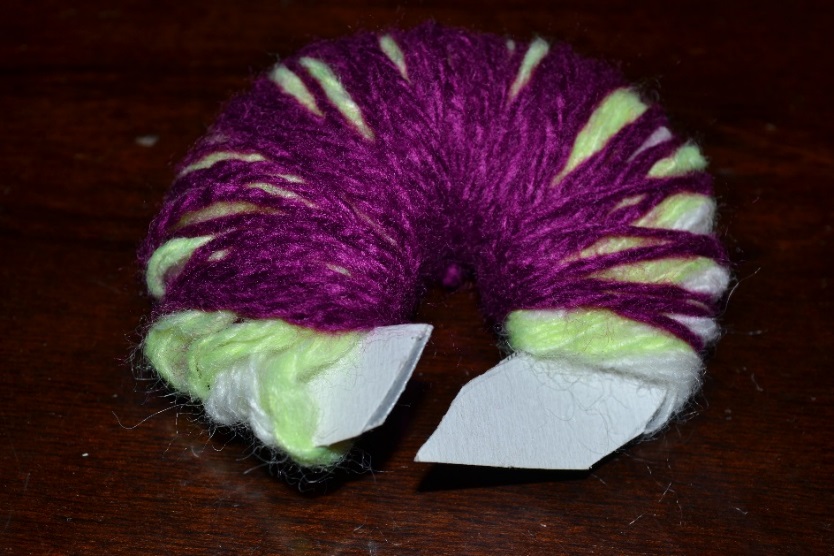 Последовательность выполнения помпона
Последовательность выполнения помпона
Выставка работ учащихся 2го класса
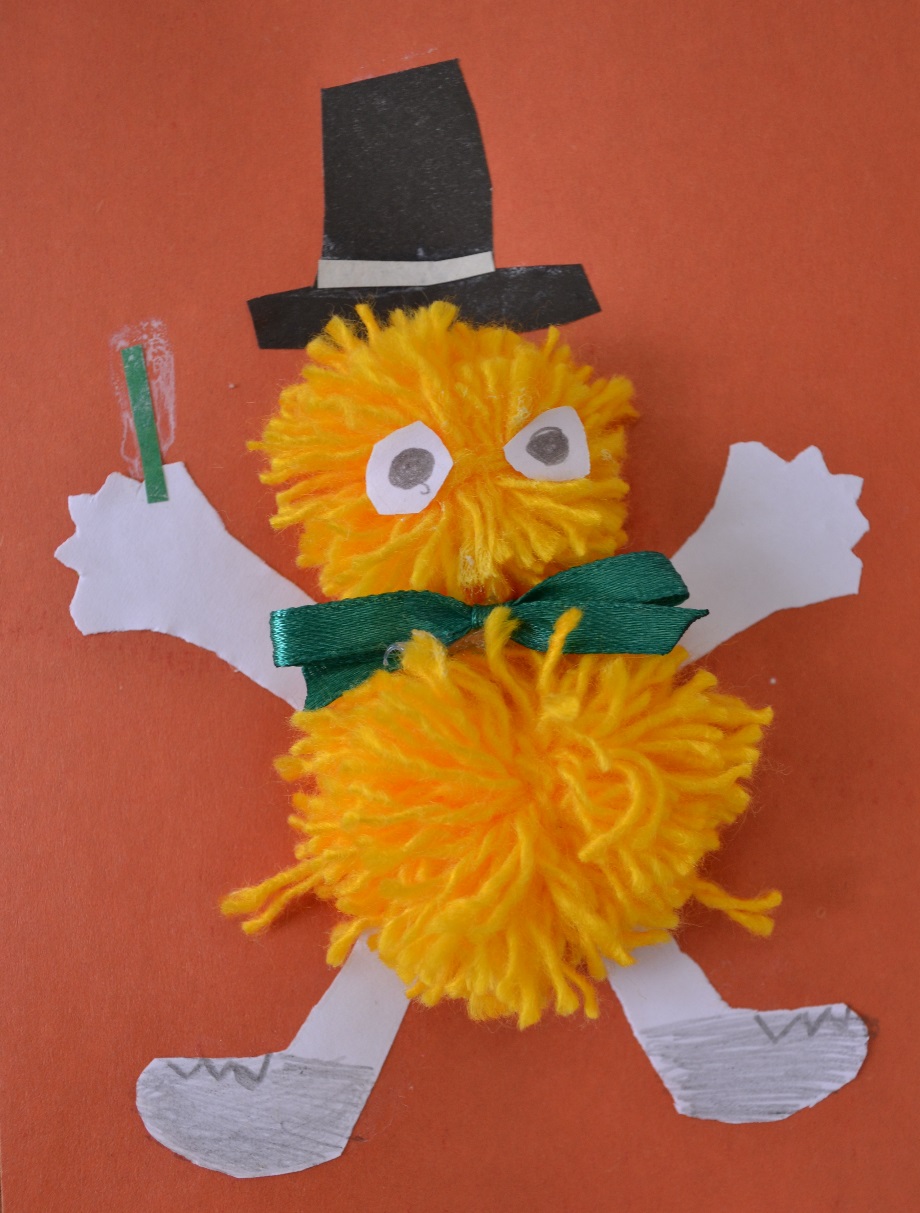 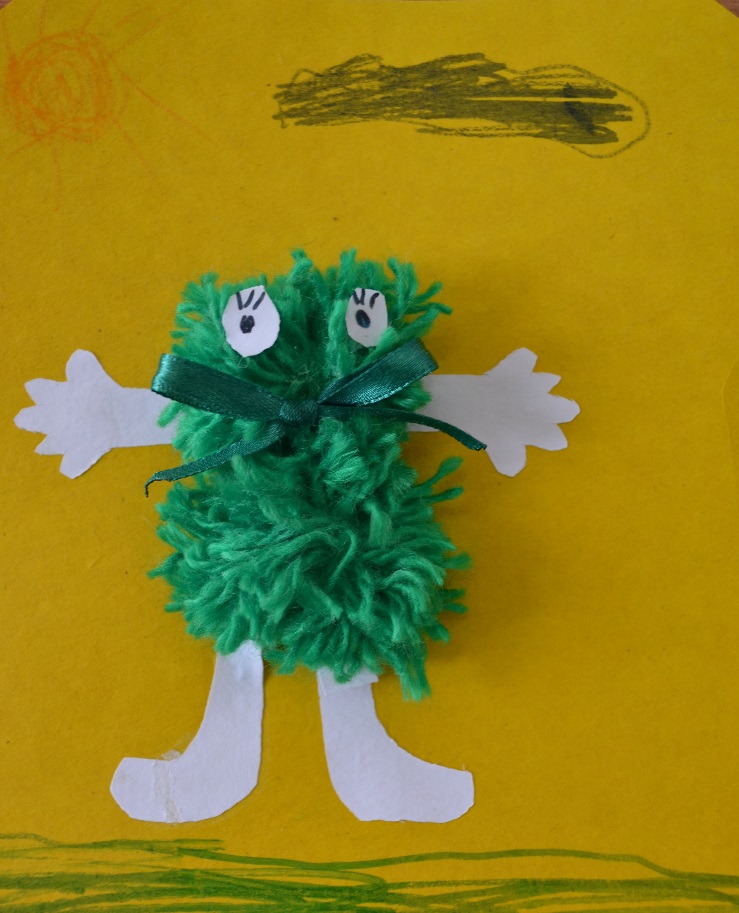 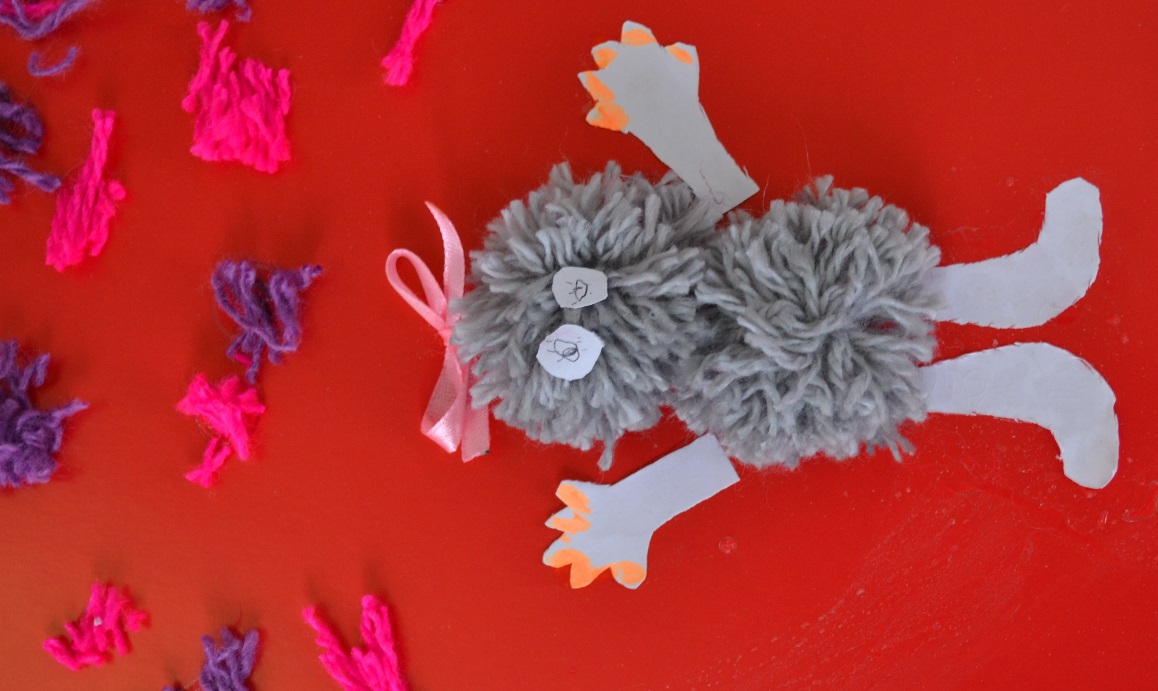 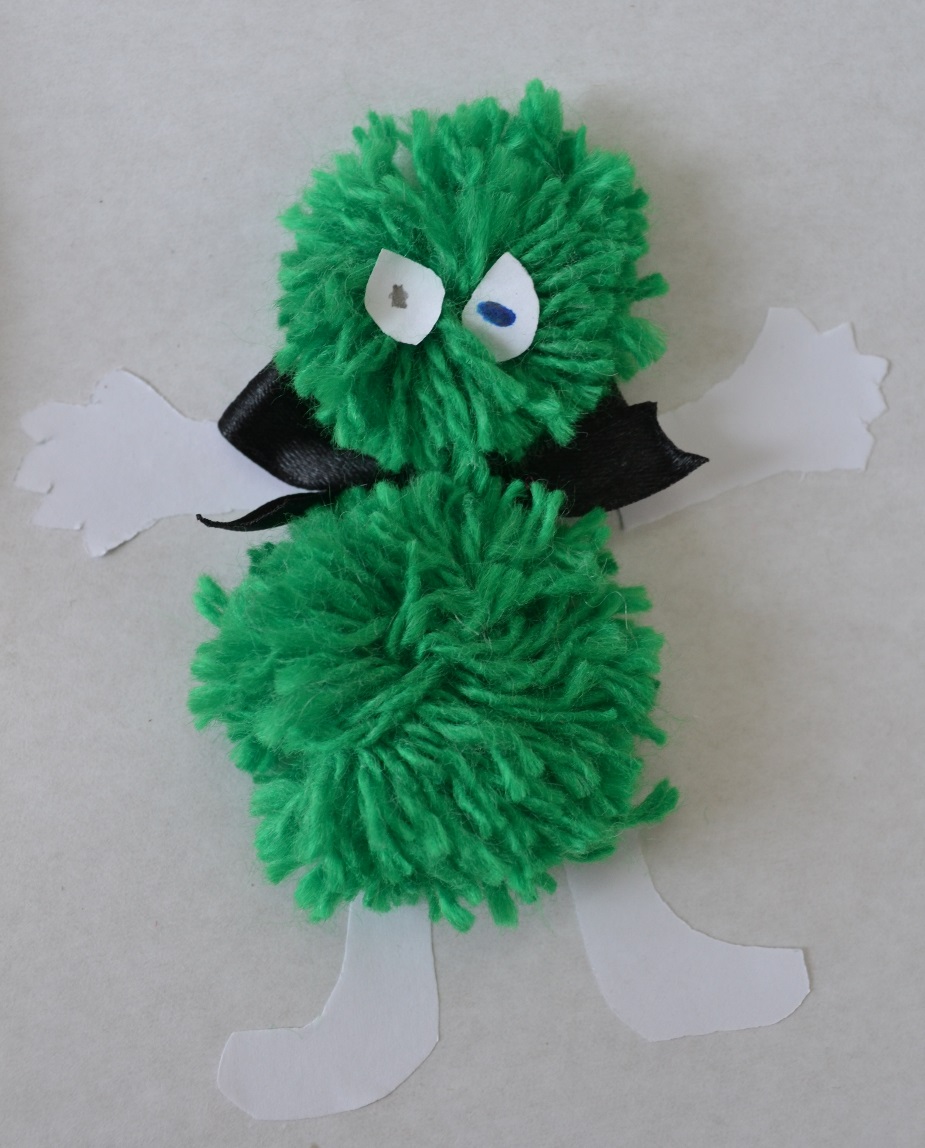